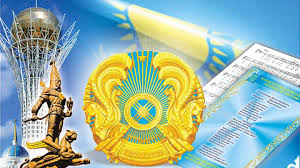 ГОСУДАРСТВЕННЫЕ СИМВОЛЫ РЕСПУБЛИКИ КАЗАХСТАН
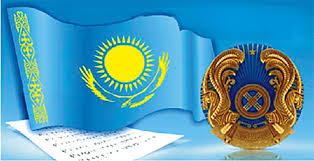 Государственный Гимн Республики Казахстан
Гимн – это один из главных символов государства. Сам термин «гимн» происходит от греческого слова «gimneo» и означает «торжественная песня». Гимн выступает в качестве важной звуковой символики, имеющей ключевое значение для эффективной социально-политической консолидации и этнокультурной идентификации граждан страны [1].
В истории независимого Казахстана государственный гимн страны утверждался дважды – в 1992 и в 2006 годах.
После обретения республикой государственного суверенитета в 1992 году был объявлен конкурс на музыку и текст гимна Казахстана. По итогам конкурса было принято решение сохранить музыкальную редакцию гимна Казахской ССР. Таким образом, авторами музыки первого казахстанского гимна стали Мукан Тулебаев, Евгений Брусиловский и Латиф Хамиди. В конкурсе на лучший текст также победил авторский коллектив, представленный известными поэтами: Музафаром Алимбаевым, Кадыром Мырзалиевым, Туманбаем Молдагалиевым и поэтессой Жадырой Дарибаевой [2].
.
В целях популяризации звуковой символики страны в 2006 году был принят новый государственный гимн. Его основой стала популярная в народе патриотическая песня «Менiң Қазақстаным». Она была написана в 1956 году Шамши Калдаяковым на стихи Жумекена Нажимеденова. Для придания песне высокого статуса государственного гимна и более торжественного звучания Президент Казахстана Нурсултан Назарбаев доработал первоначальный текст. Парламент Казахстана на совместном заседании палат 6 января 2006 года внес соответствующие поправки в Указ «О государственных символах» и утвердил новый государственный гимн страны [3].
При исполнении гимна на официальных церемониях присутствующие должны вставать и прикладывать ладонь правой руки к левой стороне груди.
Государственный Гимн 
Республики Казахстан

Алтын күн аспаны,
Алтын дән даласы,
Ерліктің дастаны, 
Еліме қарашы!
Ежелден ер деген, 
Даңкымыз шықты ғой. 
Намысын бермеген, 
Қазағым мықты ғой!
Қайырмасы:
Менің елім, менің елім,
Гүлің болып егілемін,
Жырың болып төгілемін, елім! 
Туған жерім менің – Қазақстаным!
Ұрпаққа жол ашқан, 
Кең байтақ жерім бар. 
Бірлігі жарасқан,
Тәуелсіз елім бар.
Қарсы алған уақытты,
Мәңгілік досындай. 
Біздің ел бақытты, 
Біздің ел осындай!
Қайырмасы: 
Менің елім, менің елім,
Гүлің болып егілемін, 
Жырың болып төгілемін, елім! 
Туған жерім менің – Қазақстаным!
Список литературы

1. Сарсембаев, М. Символы нашей независимости // Казахстанская правда, 2012, 5 июня.
2. Конституция Республики Казахстан: принята всенар. голосованием 30 авг. 1995 г. – Норма-Инфра-М, 2011. – 128 с.
3. Сергазинова А. У символики есть свои стандарты: [изготовление государственной символики] // Костанай.- 2008.- 3 июня.